MÓDULO 5
Trabalhar com PESSOAS – Comunicação nas Empresas
Curso de Empreendedorismo de Alimentos Éticos
Comunicação na Empresa
No setor alimentar  são as pessoas que fazem tudo acontecer. Por isso, como empresário, é fundamental compreender o valor da construção de relações e da comunicação.
Neste módulo, vamos levá-lo numa jornada lógica de por quê? e como? pretendemos capacitá-lo com os conhecimentos e as competências para se tornar um comunicador forte e empático de uma forma ética.
01
O Valor das Relações e da Empatia
02
Pensamento Ético
03
Como interagir com as Partes Interessadas e o Comércio Justo
04
Oportunidades através da Narração da História Pessoal
05
Networking
01
O Valor das Relações e da Empatia
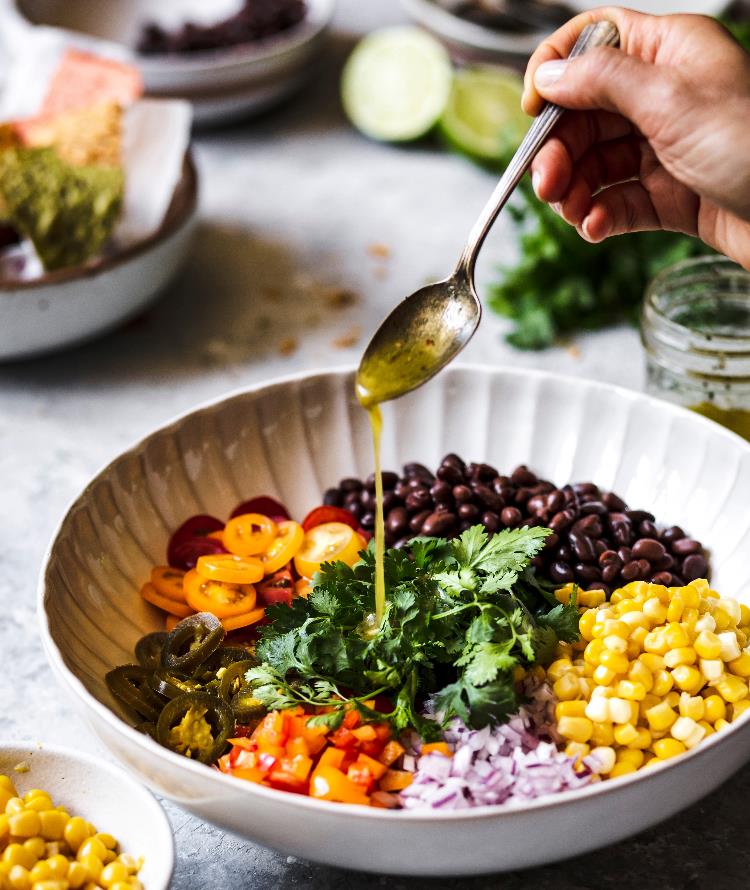 Criar  Relações  Fortes…
A criação de relações sólidas dentro de uma empresa pode ser visto como a chave para o sucesso empresarial ético. As relações sólidas são a base de  todas as empresas. Ao se promover a confiança, a colaboração e a empatia com os funcionários, clientes, fornecedores e comunidade, a empresa criará um impacto positivo, impulsionará o crescimento sustentável e manterá uma forte reputação no mercado, garantindo que a empresa estará a atuar de forma ética.
CONFIANÇA & TRANSPARÊNCIA
1
As boas relações são construídas com base na confiança e na transparência, tanto dentro, como fora da empresa. As empresas éticas devem priorizar a comunicação aberta, a honestidade e a integridade, promovendo a confiança e fortalecendo as relações.
ENVOLVIMENTO & RETENÇÃO DE FUNCIONÁRIOS
2
Ao priorizar a empatia e promover as relações sólidas com os funcionários obter-se-ão níveis mais altos de envolvimento e satisfação no trabalho. Os funcionários sentem-se valorizados, apoiados e compreendidos, o que aumenta o compromisso deles com a empresa e reduz as taxas de mobilidade.
Aqui estão algumas maneiras comuns de CONSTRUIR RELAÇÕES FORTES dentro e fora do negócio
COLABORAÇÃO & TRABALHO EM EQUIPA
3
Compreender o poder da colaboração e do trabalho em equipa e ter objetivos comuns criará um ambiente onde os indivíduos se sentem à vontade para compartilhar as suas ideias e trabalhar em conjunto. Isso cultiva um  sentido de unidade que conduz a uma maior produtividade.
Estar inspirado…
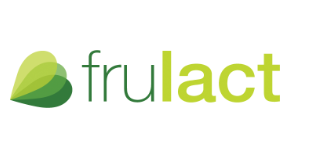 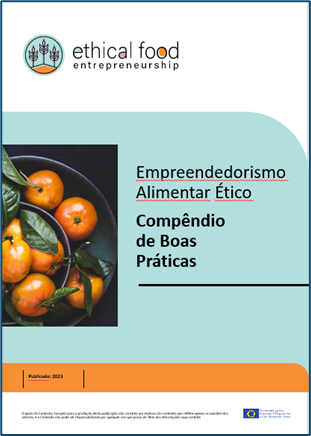 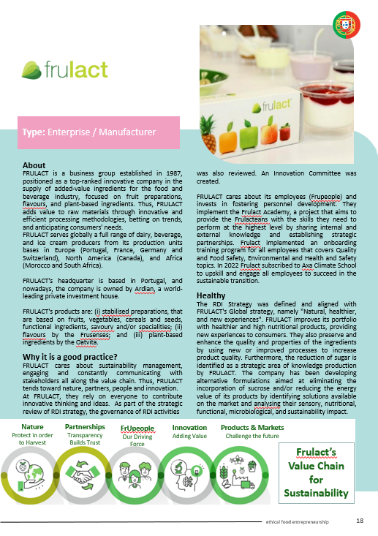 No manual de boas práticas, um estudo de caso Português, FRULACT, demonstra como a transparência e a confiança com os parceiros e as relações com funcionários são essenciais para o modelo de negócio.
Ler o caso em: Compêndio de Boas Práticas – Empreendedorismo de  Alimentos Éticos (ethical-food.eu)
LEALDADE & SATISFAÇÃO DO CLIENTE
4
Ao compreender as necessidades e preocupações dos consumidores, podem-se fornecer soluções personalizadas, um serviço excecional ao cliente e uma experiência global positiva. Isto tudo conduz à fidelidade do consumidor, à repetição dos negócios e a recomendações positivas.
RELAÇÕES DE FORNECEDORES E PARCEIROS
5
A base de um negócio ético é estender os seus valores aos seus fornecedores e parceiros, e construir práticas de abastecimento justas e éticas e parcerias mutuamente benéficas com aqueles que compartilham os seus valores. Isso aumentará a credibilidade e reputação de maneira sustentável.
Aqui estão algumas maneiras comuns de CONSTRUIR RELAÇÕES FORTES dentro e fora do negócio
ENVOLVIMENTO COMUNITÁRIO E IMPACTO SOCIAL
6
Sendo uma empresa ética é importante reconhecer o seu papel na comunidade em geral e participar ativamente em iniciativas que contribuam para o bem-estar social e ambiental. Como resultado, estará a construir-se uma boa relação e reputação dentro da comunidade.
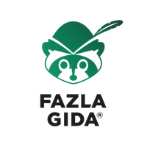 Ser inspirado…
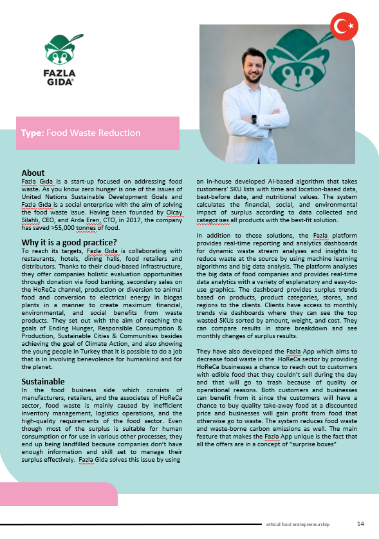 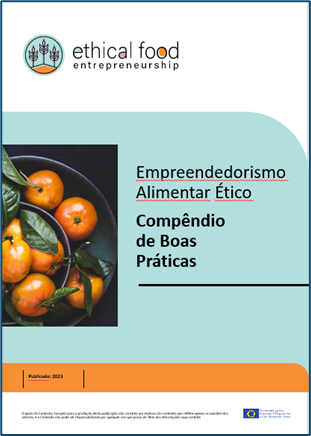 Um dos nossos estudos de caso, FAZLA GIDA, é uma startup turca que está a ajudar uma rede de empresas a atingir um objetivo comum. Isso é conseguido através de uma colaboração e suporte alargados, com recurso a tecnologia inovadora.
Ler: O Compêndio de Boas Práticas - Empreendedorismo de Alimentos Éticos (ethical-food.eu)
Empatia…
No Módulo 3 discutiu-se a empatia na perspetiva do consumidor e como, ao entender as suas necessidades e desejos é possível inovar melhor e resolver os seus  problemas.
A empatia desempenha um papel vital no mundo empresarial e é muitas vezes fundamental na orientação de processos de tomada de decisão.
A Empatia nas Empresas
ENTENDER
O Dicionário de Cambridge define Empatia como “a capacidade de compartilhar os sentimentos ou experiências de outra pessoa, imaginando como seria estar na situação dessa pessoa.”
Consequentemente, a empatia é fundamental para construir relações sólidas numa empresa ética. Quando se aborda o tema de relações fortes, há vários verbos que surgem… entender, reconhecer, confiar, ampliar, envolver… todas estas palavras de ação giram em torno da empatia.
CONFIAR
RECONHECER
ENVOLVER
AMPLIAR
O benefício ou VALOR da empatia na Empresa
Compreender as Perspetivas das Partes Interessadas: Inclui funcionários, clientes, fornecedores e comunidade. Depois de considerar todos estes elementos, é que se podem tomar decisões fundamentadas.
Considerar o Impacto Humano: quando o bem-estar, os direitos e a dignidade dos indivíduos são tidos em conta, obtêm-se resultados mais éticos.
 Promover uma Cultura Organizacional Ética: Quando líderes e gestores demonstram empatia, isso constitui um exemplo a seguir para outros dentro da empresa. 
Confiança e Reputação das Partes Interessadas: A empatia desempenha um papel crucial na construção e manutenção da confiança com as partes interessadas. Quando os gestores demonstram empatia são vistos como dignos de confiança, cuidadosos e atenciosos.
Inovação Ética & Sustentabilidade: A inovação baseada na empatia promove práticas sustentáveis, o desenvolvimento responsável de produtos e a criação de valor a longo prazo.
Exercício - Reflexão
Usando o Ciclo Reflexivo de Gibb analise as suas ações até ao momento, em termos do seu nível de empatia e da qualidade das suas relações na sua empresa, tanto interna como externamente.
Isso irá ajudá-lo a melhorar continuamente.
Descrição
Sentimentos
O que aconteceu?
Observação da ação
Quais foram os pensamentos e sentimentos?
Ciclo Reflexivo de Gibb
Plano de ação
Avaliação / Interpretação
Se ressurgisse, o que faria?
O que foi bom e mau sobre a experiência?
Conclusão /Intenção
Descrição
Que sentido pode dar à situação?
O que mais poderia ter feito?
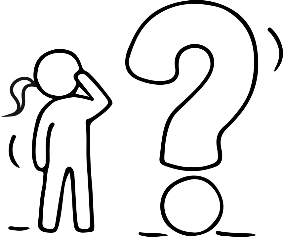 02
Pensamento Ético
Pensamento Ético
O pensamento ético serve como base para uma liderança responsável. Os líderes empresariais éticos priorizam a tomada de decisões éticas, consideram os interesses das partes envolvidas, estabelecem padrões éticos e atuam como modelos de comportamento ético. Promovem uma cultura e um ambiente éticos, fomentam a comunicação ética e defendem a reputação das suas empresas. Através do pensamento ético, os líderes empresariais contribuem para o sucesso global, a sustentabilidade e o impacto positivo, não apenas nos seus negócios, mas também 	na sociedade em geral.
Cuidar faz parte da 
Liderança Ética
A ética dos cuidados centra-se no facto de que estamos todos conectados e temos a responsabilidade de cuidar uns dos outros. É importante cuidar porque a liderança é o cerne das relações. 
Fonte
O que pensam os líderes éticos?
1
São guiados pelo desejo de ter um impacto positivo.
2
Pensam no que é melhor para os outros e procuram benefícios mútuos.
Pensam em modos de demonstrar os seus valores na liderança quotidiana, mesmo quando confrontados com desafios.
3
Pensamento Ético & Liderança Responsável
3
4
2
1
Definição de padrões éticos
Orientação para as partes interessadas
Tomada de decisões éticas
Comunicação ética
Pensamento Ético  Liderança Responsável
Na última secção, discutiu-se a EMPATIA e de como a empatia pode tornar uma pessoa e uma empresa mais éticas. Ao desenvolver a empatia está-se simultaneamente a PENSAR ÉTICAMENTE e a lucrar pelas ações como líder responsável, não apenas para o próprio e para a empresa, mas também para todas as partes interessadas, incluindo a comunidade e o ambiente... os 3 P’s de People, Planet & Profit (Pessoas, Planeta & Proveito), novamente 
1. Tomada de decisão ética
A um líder, o pensamento ético pode fornecer o enquadramento necessário para tomar decisões responsáveis ​​e éticas. Envolve considerar as implicações morais e as potenciais consequências das ações em relação às partes interessadas, à sociedade e ambiente. Um líder ético pode dar prioridade a valores como a integridade, a responsabilidade e a justiça e integrá-las nos seus processos de tomada de decisão.
RESPONSABILIDADE
JUSTIÇA
INTEGRIDADE
2. Orientação para as Partes Interessadas
O pensamento ético na liderança realça a importância das diversas perspetivas e interesses das partes interessadas. Um líder responsável deve reconhecer que as suas decisões e ações têm impacto em várias partes interessadas, incluindo funcionários, clientes, comunidade e ambiente. É conveniente procurar ativamente a opinião das partes interessadas e ter em conta as suas preocupações ao tomar decisões, procurando resultados que promovam o bem maior.
O autor e orador motivacional Simon Sinek ganhou reputação  de especialista em liderança. Neste vídeo, ele discute a importância de procurar ativamente o contributo dos funcionários para desenvolver a cultura da empresa.
Construindo uma Cultura Juntos - YouTube
3. Definição de Padrões Éticos
Os líderes éticos definem claramente os padrões éticos e as expectativas na sua empresa ou organização. Um líder deve comunicar e atuar como um modelo para reforçar a importância do  comportamento ético e da integridade a todos os níveis. Ao estabelecer uma cultura de ética, pode-se liderar e criar um ambiente em que a tomada de decisão e o comportamento responsáveis são valorizados e apoiados.
4. Comunicação Ética
O pensamento ético irá orientar um líder nas suas práticas de comunicação. Um líder responsável deve dar prioridade à transparência, honestidade e comunicação respeitosa. Deve garantir que a informação seja partilhada de forma aberta e precisa, promovendo a confiança e o entendimento entre as partes interessadas. É importante incentivar o diálogo aberto e criar um espaço seguro para a discussão de questões e preocupações éticas.
Outras leituras interessantes:
Diferenças entre pensamento ético moderno e o tradicional -Owlcation
Ética no trabalho: inteligência ética e como alcançá-la |HRZone
Liderança responsável | ACCA Global
O melhor artigo sobre liderança que já li (forbes.com)
5 Fundamentos da Liderança - Desenvolvimento de Liderança | Simon Sinek - YouTube
03
Como Interagir com as Partes Interessadas e o Comércio Justo
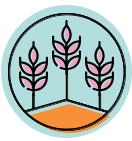 Quem são as partes interessadas?
A fim de estabelecer um ponto de partida para analisar a forma como uma empresa alimentar pode interagir com as partes interessadas de uma forma ética e responsável... é necessário identificar primeiro quem são as partes interessadas.
Só depois é que poderá começar a interação, a construção de relações, a promoção da transparência e a abordagem às preocupações e interesses das várias partes interessadas.
Geralmente, as partes interessadas 	incluem:
1
O Público
2
Os Funcionários
3
Os Fornecedores/ Distribuidores
4
As Autoridades Reguladoras
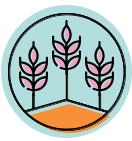 Grupo 1: O Público
Este é um grande grupo e muitas vezes bastante desafiador para interagir, uma vez que é muito heterogéneo.
Inclui:
Comunidades locais

Consumidores

Potenciais consumidores
Os tópicos ou assuntos nos quais podem estar interessados, ​​incluem:
Iniciativas/Programas da Comunidade Local
Origem dos alimentos, Ingredientes, Processos
Informação Nutricional, Alergénios
Informações sobre Saúde & Segurança
Iniciativas Ambientais & de Sustentabilidade
Responsabilidade Social ou Parcerias de Beneficiência
Formas de Interação com o Público:
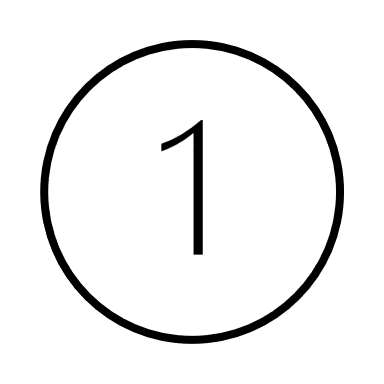 Website: Criar e manter um site informativo e de fácil utilização que forneça informações detalhadas sobre a empresa alimentar, produtos e valores. Aqui também se pode partilhar conteúdo interessante e educacional, relacionado com os compromissos de sustentabilidade, envolvimento da comunidade e quaisquer outros tópicos que possam ser de interesse do público.
Presença nas redes sociais: Estabelecer e manter uma presença ativa nas plataformas de redes sociais relevantes para o público-alvo. É importante interagir com os seguidores, partilhando conteúdos relevantes, respondendo a comentários/mensagens e abordando quaisquer preocupações ou dúvidas. As redes sociais oferecem uma oportunidade de abranger um público amplo, partilhar atualizações e mostrar os valores e as ofertas da empresa alimentar.
Eventos públicos: Reuniões da comunidade ou festivais locais permitem contactar diretamente o público e participar em interações cara a cara, partilhar amostras de produtos e estabelecer relações com potenciais clientes e comunidades locais. Isto demonstra o empenho da empresa em apoiar iniciativas locais e promove a boa vontade.
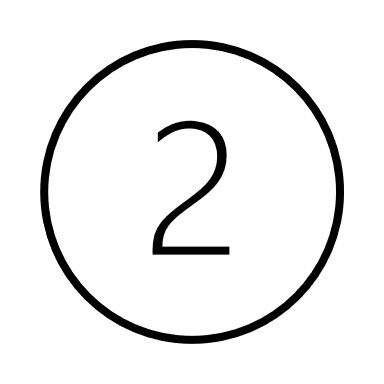 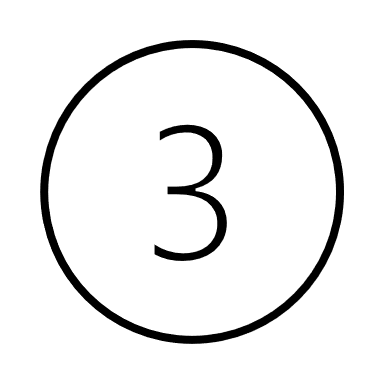 Formas de Interação com o Público:
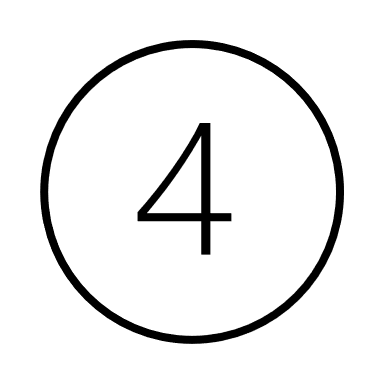 Comentários e opinião do cliente: A empresa deve incentivar os clientes a dar o feedback e a tecer críticas sobre as suas experiências com a empresa ou produtos alimentares. A empresa deve ouvir ativamente os seus comentários, responder às suas perguntas/preocupações e aproveitar as suas opiniões para melhorar os produtos e serviços. As críticas e os testemunhos positivos de clientes podem servir como um reforço e ajudar a criar confiança junto ao público em geral.
Inquéritos e estudos de mercado: Ajudam a reunir informações sobre as preferências, necessidades e expectativas do público. Esta informação pode ajudar a definir as estratégias de comunicação, o desenvolvimento de produtos e a abordagem comercial da empresa para melhor satisfazer as necessidades do público.
Campanhas de Publicidade e Marketing Responsáveis: Estas têm de ser precisas e éticas. Deve-se evitar alegações enganosas ou práticas fraudulentas e devem concentrar-se em promover as qualidades exclusivas únicas dos produtos, como a sustentabilidade, os benefícios nutricionais ou as práticas de comércio justo. A publicidade transparente e responsável constrói confiança com o público.
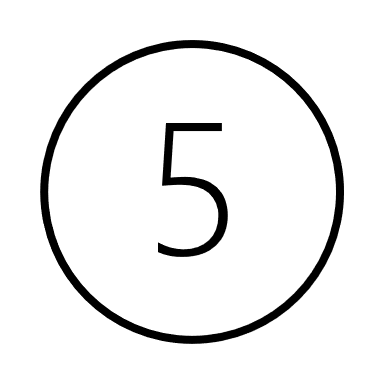 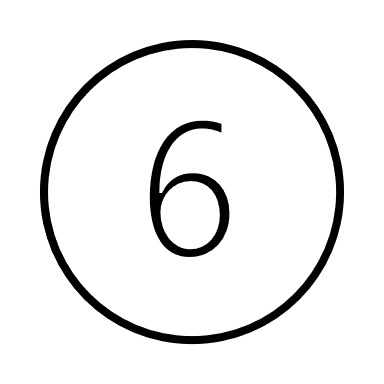 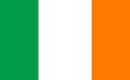 Inspire-se com THE MISUNDERSTOOD HERON …
Este é um excelente exemplo de como uma pequena empresa alimentar ética pode causar um grande impacto através de uma comunicação adequada e clara. Esta empresa vende apenas alimentos inovadores, frescos, locais e sazonais, e divulgam-no constantemente no seu website, no Instagram e no Facebook. A palavra espalhou-se naturalmente… veja alguns comentários:
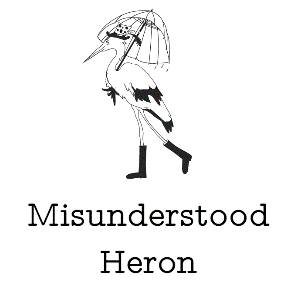 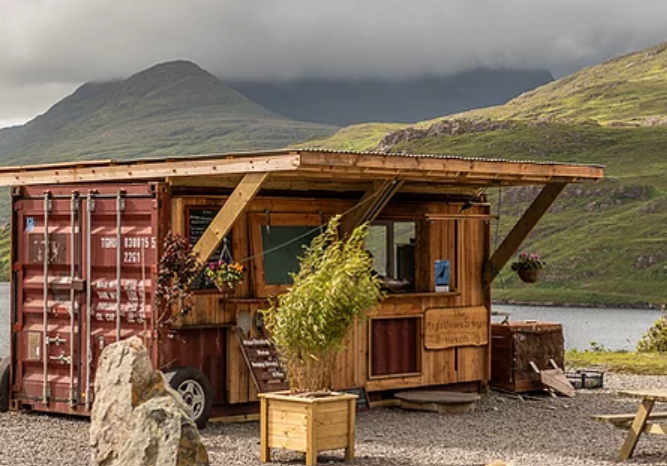 John and Sally McKennas' Guides
Lonely Planet List | Food&Wine (foodandwine.ie)
Leenane Georgina Campbell Guides (ireland-guide.com)
MISUNDERSTOOD HERON, - Tripadvisor
Visit Misunderstood Heron with Discover Ireland
How a food business in the West of Ireland has taken flight (irishtimes.com)
Restaurant review: The Misunderstood Heron -  Independent.ie
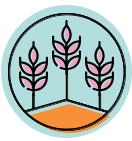 Grupo 2: Os Funcionários
Os tópicos ou assuntos em que possam estar interessados, incluem:
Um ambiente de trabalho positivo
Uma cultura inclusiva no local de trabalho
Como partilhar informações ou ideias
Como podem ser envolvidos nos processos de tomada de decisão
Valores da empresa
Como dar feedback
A dimensão deste grupo pode variar consoante a fase e a dimensão da empresa. Independente da dimensão desta, as boas práticas de comunicação interna e de relação com os funcionários são fundamentais a todos os níveis.
Formas de Interação com os Funcionários:
Canais de Comunicação Abertos e Transparentes: Permitem que os funcionários expressem os seus pensamentos, preocupações e ideias. Isto pode ser feito através de reuniões regulares, caixas de sugestões, mecanismos de feedback anónimo ou plataformas de comunicação específicas, como redes sociais internas ou aplicações de conversação ou até mesmo um simples quadro. É importante que a empresa se certifique de que as informações importantes sejam facilmente acessíveis e prontamente disponíveis a todos os funcionários.
Comunicação bidirecional: Neste tipo de comunicação os funcionários são incentivados a participar ativamente nas discussões. Os gestores e líderes devem ser incentivados a ouvir atentamente os contributos, as ideias e as sugestões dos funcionários e dar-lhes um feedback oportuno e construtivo.
Oportunidades de formação e desenvolvimento: Estas podem capacitar os funcionários a melhorar as suas competências e conhecimentos. Deve-se proporcionar oportunidades de crescimento profissional, programas de orientação ou projetos multifuncionais para incentivar a aprendizagem contínua e a progressão na carreira.
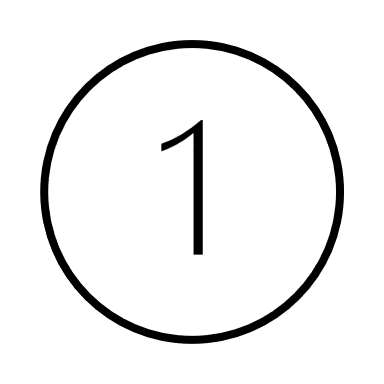 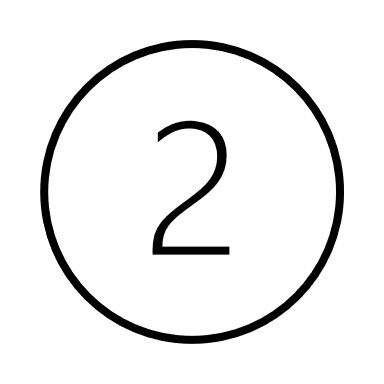 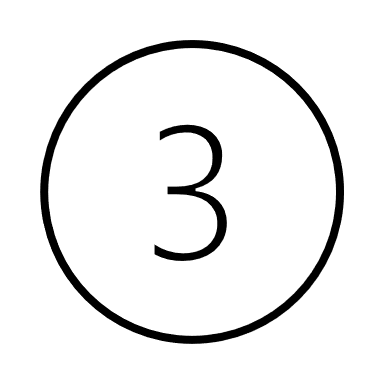 Formas de Interação com os Funcionários:
Reconhecimento e Recompensas: É importante implementar programas de reconhecimento que reconheçam e valorizem as contribuições e conquistas dos funcionários. É importante reconhecer os indivíduos ou equipas pelos seus esforços, quer seja através de apreciação verbal, reconhecimento público ou recompensas materiais. Isto promove um sentido de valorização, inclusão e motivação.
Envolvimento dos funcionários: As atividades e eventos, como exercícios de formação de equipas, oportunidades de voluntariado ou programas de bem-estar, ajudam a promover um sentido de camaradagem, colaboração e bem-estar geral entre os funcionários.
Visibilidade e acessibilidade da liderança: Deve-se incentivar os líderes e gestores a serem visíveis e acessíveis aos funcionários. Deve-se promover um ambiente onde os funcionários se sintam à vontade para abordar os seus supervisores ou líderes, para discutir preocupações, buscar orientação ou partilhar ideias.
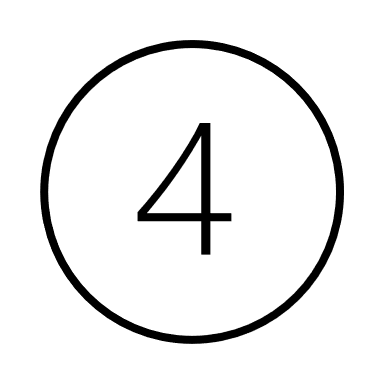 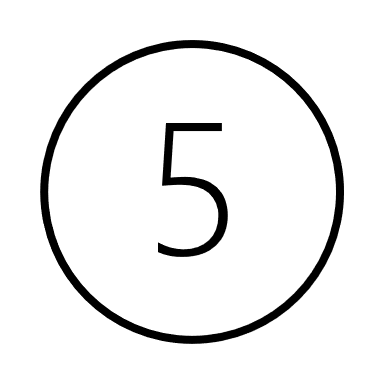 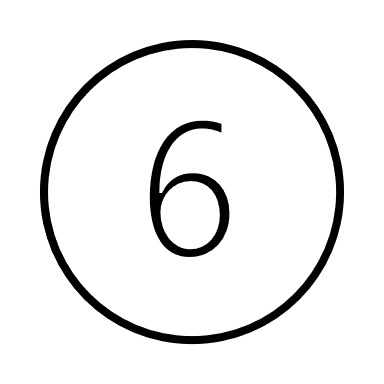 Deve ser lembrado que uma comunicação interna e envolvimento eficazes requerem um esforço consistente e contínuo. É essencial criar uma cultura em que os funcionários se sintam valorizados, ouvidos e capacitados para contribuir para o sucesso da empresa de alimentos éticos. Deve-se avaliar regularmente a eficácia das estratégias de comunicação e adaptá-las com base no feedback dos funcionários e na evolução das  necessidades da empresa.
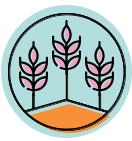 Grupo 3: Os Fornecedores / Distribuidores
Neste grupo, a empresa tem a oportunidade de desenvolver relações éticas e sustentáveis ​​com os fornecedores. Também é considerado ético e sustentável apoiar pequenos produtores ou produtores locais e optar por produtos sazonais.
A interação e a comunicação podem incidir em torno dos seguintes temas:
Práticas de comércio justo;
Fornecimento responsável;
Rastreabilidade;
Responsabilidade na cadeia de abastecimento.
Formas de Interação com os Fornecedores / Distribuidores:
Processo de Seleção de Fornecedores: Implementar um processo de seleção de fornecedores abrangente que inclua a avaliação das suas práticas éticas, iniciativas de sustentabilidade e adesão às normas da indústria. Devem ser considerados diversos fatores, tais como certificações de comércio justo, gestão ambiental, práticas laborais e qualidade do produto.
Comunicação Transparente: Promover uma comunicação aberta e transparente com os fornecedores e distribuidores. Comunicar regularmente as expectativas da empresa, fornecer diretrizes ou atualizações sobre os requisitos ou alterações, e resolver  quaisquer preocupações ou problemas de forma imediata. Estabelecer canais de diálogo e colaboração contínuos para garantir a compreensão e entendimento mútuos.
Colaboração & Formação: Colaborar com os fornecedores e distribuidores para melhorar a compreensão das normas e práticas da empresa. Oferecer workshops de formação ou recursos para ajudar a cumprir as expectativas. Promover um ambiente onde a partilha de conhecimentos e a melhoria contínua sejam incentivadas.
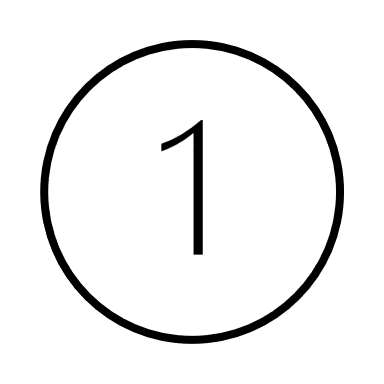 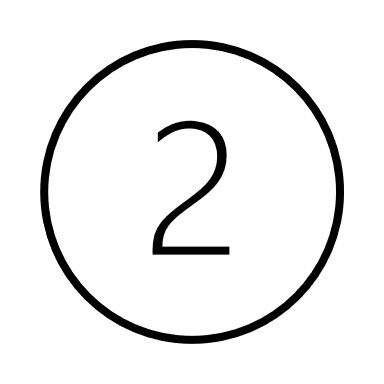 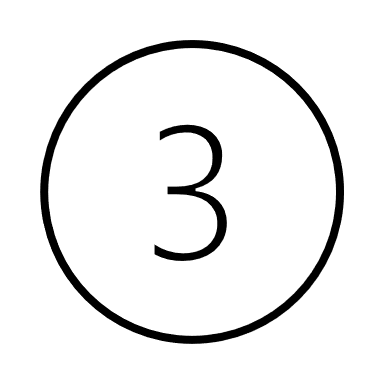 Formas de interagir com os funcionários:
Formas de Interação com os Fornecedores / Distribuidores:
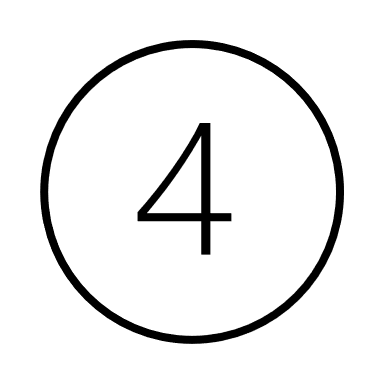 Auditorias & Avaliações a Fornecedores: Realizar auditorias e avaliações regulares para avaliar a conformidade dos fornecedores com as normas de qualidade, ética e sustentabilidade. Isto pode envolver visitas ao local, inspeções ou certificações de terceiros. Fornecer um feedback construtivo e trabalhar em conjunto com os fornecedores para abordar quaisquer áreas identificadas para melhoria, e promover simultaneamente  confiança e respeito.
Preço Justo & Condições de Pagamento: Garantir preços justos e condições de pagamento para os fornecedores e distribuidores. Evitar práticas que possam explorar os fornecedores ou comprometer a sua capacidade de manter práticas éticas. Estabelecer negociações e contratos transparentes que apoiem uma remuneração justa e relações mutuamente benéficas.
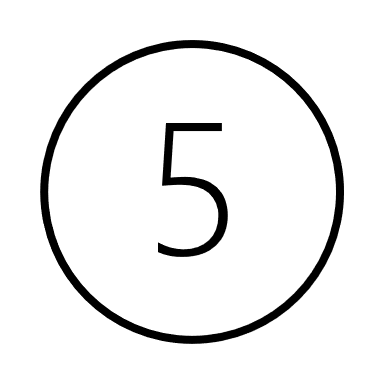 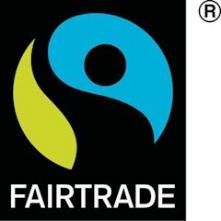 Comércio Justo
O conceito de comércio justo é vasto, abrangendo relações comerciais éticas e mais equitativas entre produtores, comerciantes e consumidores, e promovendo o desenvolvimento sustentável. Os preços justos são apenas um aspeto deste conceito, ajudando alguns dos produtores mais desfavorecidos a beneficiarem do comércio. Os direitos dos trabalhadores, a atenção à saúde e à segurança e o desenvolvimento das capacidades, são outros temas incentivados pelo movimento.
Na União Europeia, os consumidores estarão familiarizados com o rótulo “Comércio Justo” em produtos e géneros alimentícios. Estes produtos foram certificados pela Fairtrade International como cumprindo as normas sociais, ambientais (mas não necessariamente do modo de produção biológico) e económicas, aprovadas internacionalmente.
Estudo de Caso – O Café
A atenção para o fornecimento ético começou com culturas, como o café, açúcar e cacau. Essas culturas de elevado valor são normalmente produzidas por pequenos agricultores do Sul, com pouco acesso a recursos e poder no mercado. A produção em grande escala destes produtos resulta na volatilidade dos preços. O Comércio Justo foi criado em resposta às terríveis lutas dos produtores de café  Mexicanos na sequência do colapso dos preços mundiais do café no final dos anos 80. Atualmente trabalha com 758 474 produtores de café em todo o 	mundo, garantindo preços mínimos.
LER: Sobre o café - Fairtrade Foundation
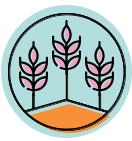 Erros de Comunicação
É fundamental entender a importância de uma Boa Comunicação com todos os intervenientes do negócio alimentar. A palavra chave aqui é BOA / ADEQUADA!
Por vezes, as empresas tomam decisões antiéticas e cometem erros de comunicação, que podem afetar a sua marca, a confiança dos consumidores ou dos fornecedores e até violar regulamentos.
Talvez já tenha ouvido falar de alguns destes termos…
1
Greenwashing
2
Rotulagem Enganadora
3
Fraude Alimentar
4
Falsas Alegações
5
Falta de Compromisso
1. Greenwashing
Ser ecológico é bom para as empresas. De acordo com os estudos de mercado, os consumidores estão muitas vezes dispostos a pagar mais por produtos ecológicos do que outros produtos semelhantes ​​no mercado, de acordo com o seguinte estudo: according to market research.
No entanto, nem todas as afirmações ambientais são verdadeiras. “Greenwashing” refere-se a uma falsa informação frequentemente usada para atrair um potencial consumidor verde. As empresas que prometem ser sustentáveis, biodegradáveis ​​ou ambientalmente conscientes, por vezes não cumprem as promessas que fazem aos consumidores.
Greenwashing…
Por vezes, o greenwashing pode ser tão óbvio como uma mentira descarada ou tão obscuro como uma verdade distorcida e difícil de detetar. Tomemos como exemplo as compensações de carbono. Algumas empresas financiam programas, como projetos de plantação de árvores para compensar as suas próprias emissões. No entanto, a seca e os incêndios têm destruido algumas dessas florestas. Contudo, os críticos dizem que  as empresas continuam a ter permissão para continuar a poluir.
Fonte
O greenwashing pode retardar os nossos progressos no sentido de atingir os objetivos climáticos e sociais.
Fórum Económico Mundial
2. Rotulagem Enganadora
Rotulagem enganadora surge quando o rótulo de um produto alimentar não apresenta corretamente as informações sobre o mesmo (Ex. Ingredientes). Pode acontecer por acidente, quando o HACCP e outros processos de segurança alimentar não são totalmente compreendidos. No entanto, se o problema persiste, a rotulagem enganadora (propositadamente incorreta) passa a corresponder a uma fraude alimentar. De qualquer modo, ter informações incompletas ou incorretas nos rótulos é perigoso para os consumidores. O maior perigo relacionado com a rotulagem enganadora é expor os consumidores a alérgénios.
3. Fraude Alimentar
A fraude alimentar refere-se ao engano deliberado ou adulteração de produtos alimentares para obter lucro. Envolve a adulteração, substituição ou rotulagem incorreta de produtos alimentares com a intenção de enganar os consumidores, empresas ou autoridades reguladoras.
A fraude alimentar pode ocorrer em várias etapas da cadeia de abastecimento, desde o fornecimento de ingredientes até à transformação, embalagem ou distribuição. Exemplos de fraude alimentar incluem a diluição ou substituição de ingredientes, deturpação do local de origem, falsificação de produtos de elevado valor, venda de alimentos fora 	da validade ou produtos adulterados.
4. Falsas alegações
As falsas alegações sobre alimentos envolvem declarações enganosas ou incorretas sobre os atributos, as características ou benefícios de um produto alimentar. Esta prática é um tipo de marketing enganoso, onde as empresas fazem afirmações não fundamentadas ou exageram nas qualidades dos seus produtos para enganar os consumidores. Isto pode incluir o exagero dos benefícios para a saúde, deturpação do conteúdo nutricional, adoção de uma linguagem vaga ou ambígua, ou utilização de imagens ou embalagens enganadoras. Estas informações podem ser planeadas para influenciar a perceção do consumidor, criar uma vantagem competitiva ou aumentar as vendas.
Neste video, o Doutor Mike Varshavski refere algumas das formas pelas quais a rotulagem alimentar pode ser enganadora ou como alguns produtos alimentares fazem alegações de maneira incorreta.
As 10 principais alegações enganosas nos rótulos dos alimentos | Rótulos Nutricionais ABANDONADOS!!! - YouTube
5. Falta de compromisso
Anteriormente já se referiu como a empresa deve interagir ou relacionar-se com as várias partes interessadas. No entanto, se a empresa não se envolver ativamente com as partes interessadas, incluindo consumidores, funcionários, comunidades locais e autoridades reguladoras, isso pode ser visto como uma má comunicação. O compromisso com as partes interessadas permite entender as suas preocupações, necessidades e expectativas, e promove uma melhor tomada de decisão e construção de relações.
É importante manter sempre todas as linhas de comunicação ABERTAS & ATIVAS!!
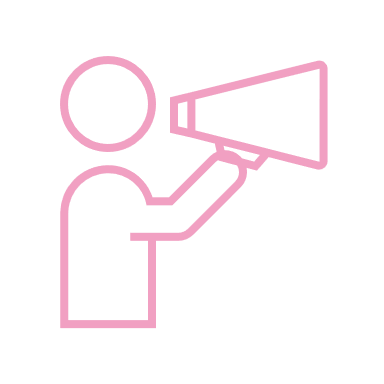 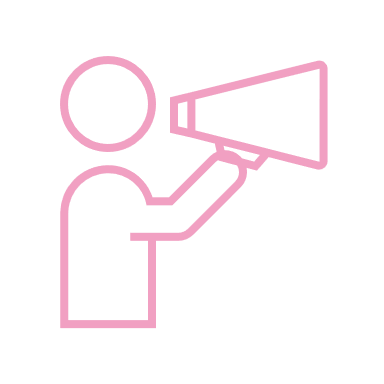 Outras leituras interessantes:
Europe targets greenwashing and eco-labelling for food - META (eeb.org)
Nestlé accused of irresponsible marketing with “fake” nutrition claims on KitKat cereals (nutritioninsight.com)
False labelling hides the truth about superfoods | Pursuit by The University of Melbourne (unimelb.edu.au)
EU register of health claims (europa.eu)
Are you being fooled by food labels? - BBC Food
04
Oportunidades através da Narração da História Pessoal
Comunicar através da narração de histórias (storytelling)
Comunicação é a transmissão ou troca de informações através da fala, da escrita ou de qualquer outro meio.
Dicionário de Oxford
O poder de contar histórias…
Contar uma história tem efeitos psicológicos que fazem dela uma poderosa ferramenta de marketing:
Emoção: Quando se ouve uma história e se sente uma ligação pessoal, que não é apenas teórica; isto baseia-se em alguns factos fascinantes da neurociência. Ao ouvir uma história, muitas áreas do cérebro são ativadas e motivadas.
O poder de contar histórias…
Um ouvinte estabelece uma ligação emocional com uma história se a mensagem é considerada genuína  e também quando identifica o contador como sendo uma entidade de confiança. Isto incentiva a imaginação ativa do ouvinte e envolve uma interação bidirecional entre o contador de histórias e os ouvintes.
Uma história permite que os ouvintes  visualizem elementos sensoriais e situações vividas da história com base no desempenho do contador de histórias e nas suas próprias experiências e conhecimentos.
Queremos agora que aprenda a contar a sua história sobre alimentos éticos!
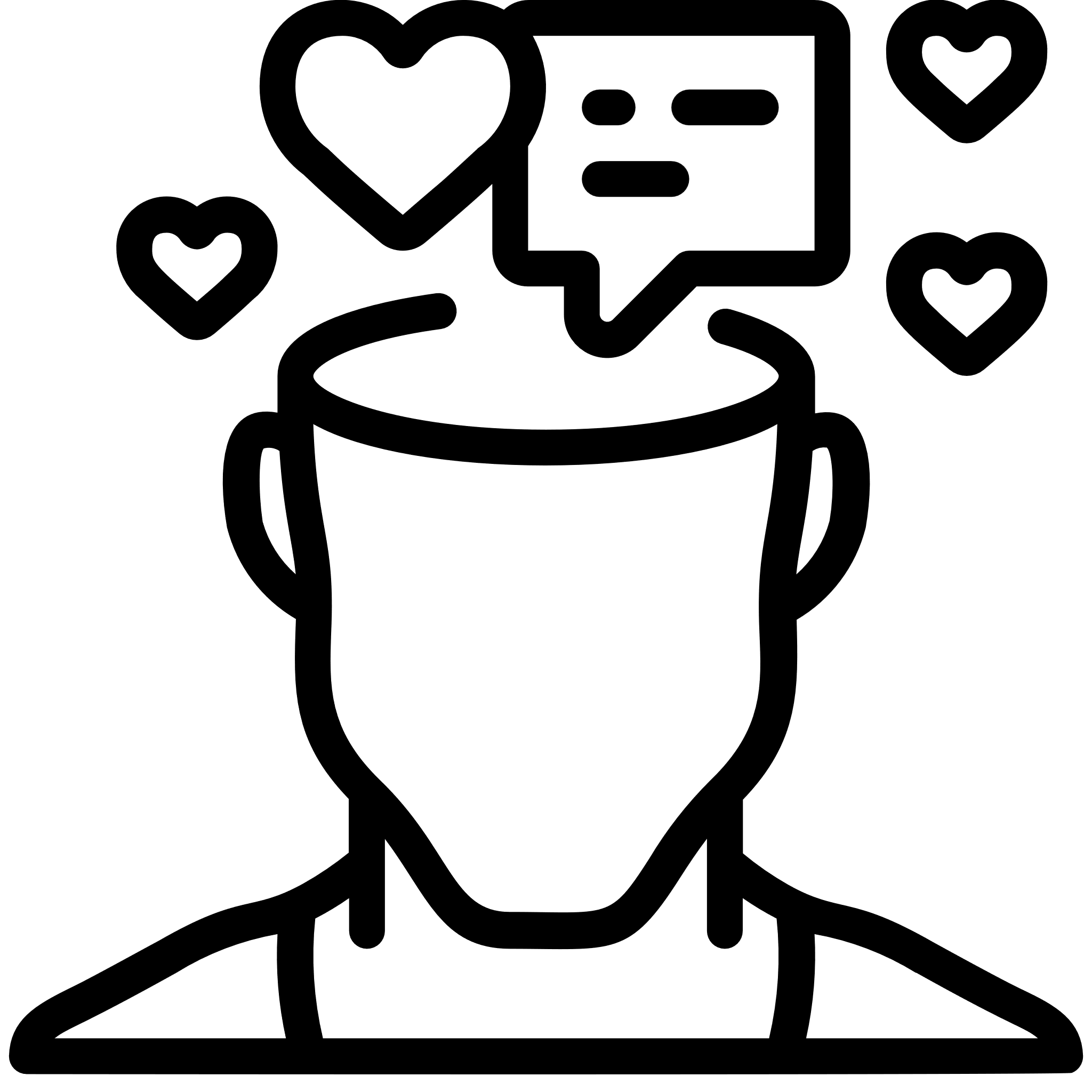 O que é que as histórias fazem...
As histórias definem a essência da vida humana;
As pessoas começam a sentir uma ligação;
Os valores comuns são identificados e as mensagens são comunicadas;
As histórias são comuns a todas as nações e englobam temas como a família, origem e amizade - são mensagens com alcance global;
Uma história convincente pode dar ao cliente, fornecedor ou mesmo aos funcionários o incentivo de que necessitam para se empenharem / comprometerem mais na empresa.
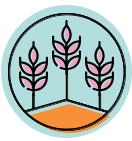 VER - O poder de contar histórias…
Contar histórias é uma ferramenta essencial de comunicação. Pode tornar dados complexos acessíveis e vender com sucesso.
Neste pequeno vídeo pode-se aprender:
Os benefícios de uma narrativa poderosa
Como melhorar as  competências básicas de contar histórias
Como utilizar a narração de histórias para construir relações
The Power of Storytelling | eLearning Course - YouTube
VER - A Próxima Evolução nos Sistemas Alimentares
Este vídeo demonstra como é fácil contar uma história. Não precisa de ser longa, mas apresentar uma animação simples e um diálogo bem ritmado. Descreve as nossas origens, onde estamos atualmente e como poderá ser o futuro. É o HOOK-LINE & SINKER para cativar o público!
Agroecology - the next evolution in food systems - YouTube
Criar uma história de marca…
Uma imagem ou perceção é composta por factos, sensações e interpretações vividos ... deve ser considerado cada elemento da empresa ou produto alimentar, desde a sua origem, os métodos de transformação, o percurso dos produtos alimentares até à história pessoal, ou até mesmo aos métodos de distribuição.
A história de uma empresa não é apenas a que é contada às pessoas. É também o que elas acreditam sobre a empresa com base nos sinais ou mensagens que os produtos ou serviços/experiências transmitem.
Já se compreende e valoriza a necessidade de produzir alimentos éticos...agora é importante saber vender… por isso, é fundamental saber contar às partes interessadas a história de como a empresa chegou até aqui e o que conseguiu alcançar e envolvê-las nesta jornada!
Elementos para criar uma história de marca…
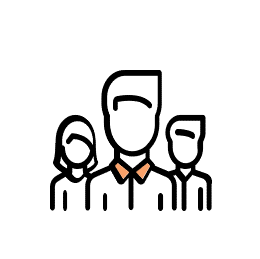 A  história de paixão: O que mais gosta na jornada, o que o motiva a si e à sua empresa
Reunir todos os elementos da história
Começar com uma história pessoal: A história  pessoal e a da empresa.
História da personalidade: Que experiência  têm os clientes ou as partes interessadas à sua espera?
A história do cliente: O que é que os outros clientes dizem sobre as suas propostas?
Utilizar a narração de histórias no marketing - Narrador de histórias a Vendedor de histórias
Este vídeo de Timir Naha aborda a narração de histórias como uma ferramenta de marketing ou formas de fazer apresentações com narração de histórias. Basicamente, descreve como contar histórias de marketing que sejam eficazes para uma empresa de alimentos éticos.
Storytelling marketing | Business storytelling | Storytelling presentation - YouTube
INSPIRE-SE - Um dos estudos de caso de boas práticas conta a sua história …
Os irmãos Irlandeses Niamh e Ruairi contam a história da sua empresa. Começam por falar do seu passado, depois da sua paixão e do seu percurso até ao ponto em que se encontram atualmente. Também descrevem o ponto que pretendem que a sua empresa, Biassol, atinja  no futuro.
Ler tudo sobre este caso aqui: O Compêndio de Boas Práticas - Empreendedorismo de Alimentos Éticos (ethical-food.eu)
Siblings turn brewers’ spent grain into food supplement - YouTube
Um excelente exemplo de partilha de uma história e de criação de uma imagem… Irlanda
Este curto vídeo “Descubra a Irlanda” recorre à famosa chef Irlandesa Rachel Allen, para contar a história da gastronomia da Irlanda... Do prado ao prato e do mar à costa, a Irlanda é conhecida pelos seus produtos frescos, locais e biológicos. A história tem um início (a sua história pessoal), um meio (a história do património) e um fim (o que o público deve esperar agora e, no futuro). A Rachel cria uma excelente ligação emocional com o público.
A Taste of Ireland: From Farm to Fork - YouTube
Exercício
Esboce a sua história.
Utilizando os elementos anteriormente mencionados, pense no seu percurso e de como pode tornar a sua história interessante para o público / partes interessadas;
Pense nos meios de comunicação  que gostaria de usar para a partilhar;
Com quem a poderia partilhar?
05
Networking
Sozinhos podemos fazer tão pouco. Juntos podemos fazer muito.
Helen Keller
O que é o networking (trabalho em rede professional)?
O networking implica o estabelecimento  e a utilização de contactos para agregar valor à empresa, consumidores e clientes. O objetivo do networking é criar um grupo de pessoas e informações que possam aumentar a qualidade do produto ou serviço, diminuir os conflitos com o cliente e acrescentar valor aos consumidores  e clientes.
Criar um Networking Profissional
O networking é mais importante do que nunca, uma vez que ao se estabelecer uma relação se pode diferenciar um empresário em detrimento de outro, proporcionando assim uma vantagem competitiva. O networking envolve a criação de uma rede de contactos, colegas, associados, fornecedores e outros, garantindo um conjunto de dados a que se pode recorrer quando necessário. O networking requer uma abordagem disciplinada e planeada e é um processo bidirecional.
Revisão e atualização dos objetivos do networking
A criação  de um network envolve
 5 etapas
ETAPA05
Realização de atividades de networking
ETAPA04
Preparação do plano de networking
ETAPA03
Identificação de o quê e quem é preciso conhecer
ETAPA02
ETAPA01
Identificação dos objetivos do networking
Porquê o networking é benéfico...
O networking será muito útil no início do negócio, quando ainda não se tem muitos contactos;
O networking permite manter o empreendedor em contacto com as oportunidades. Pode recorrer a mais pessoas para obter ajuda e conselhos;
Quem trabalha em grupo tem uma maior probabilidade de ter oportunidades;
O networking permite contribuir com algo para os outros e construir a sua reputação – “pessoas compram pessoas”.
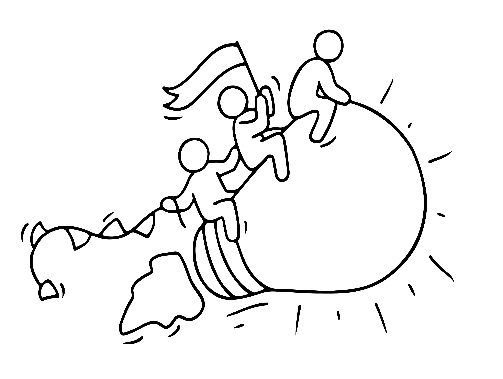 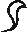 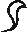 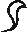 Tipos de Networking
O networking é um método eficaz e de baixo custo que permite estabelecer contactos com aqueles que podem apoiar a empresa no seu crescimento através de referências e apresentações, para desenvolver vendas, oportunidades de colaboração e contactos.
Tipos de networking empresariais
Redes de contacto fortes (normalmente redes pagas que se concentram em negócios de referência na rede, como por exemplo BNI: Rede de Negócios Internacional | Rede de negócios)
Redes de contacto casuais - a participação da empresa é opcional - por exemplo, eventos de networking da Câmara de Comércio da área da empresa;
Redes on-line - Bem-vindo à Open Food Network Grupos do LinkedIn ou Facebook
Associações profissionais -Tipperary Food Producers Network - 37 empresas alimentares em Tipp
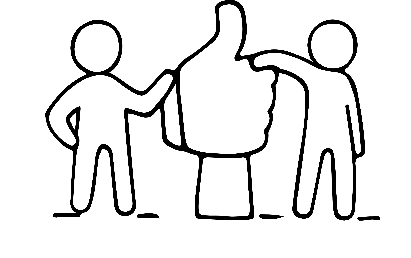 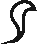 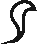 DESTAQUE Produtores Alimentares - Tipperary Food Producers - Irlanda
São uma comunidade de produtores de alimentos e bebidas  que trabalham em conjunto, numa rede, que inclui os melhores produtos alimentares que Tipperary tem para oferecer. O que os une é a criação de produtos nutritivos e saudáveis ​​num sistema alimentar sustentável.
A sua rede de produtores inclui queijeiros, apicultores, fruticultores e produtores de sidra, talhantes, padeiros, e fabricantes de molhos e compotas. A integridade que oferecem com os seus produtos faz com que se destaquem tanto 	a nível nacional como internacional.
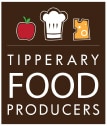 Neste video descobrirá 10 estratégias de networking que visam ajudar uma pessoa a começar a gostar do trabalho em grupo, mesmo que seja tímido.
10 Simple Ways To Improve Your Networking Skills - How To Network With People Even If You're Shy! - YouTube
Exercício
Ponha as rodas em movimento… Pesquise as plataformas de networking que pode aceder na sua:
Área/região/país;
Setor (alimentar / agroalimentar);
Específicos online, que sejam relevantes para a sua atividade

Depois, calcule quanto tempo pode reservar para trabalhar em grupo por mês?
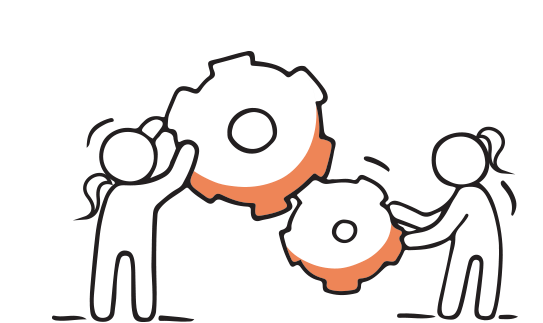 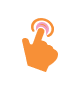 Relembrar de verificar a Plataforma de Partilha & Melhoria - EFE Resultado 4
Home - Ethical Food Entrepreneurship (ethical-food.eu)
O principal objetivo da plataforma é formar um elo intergeracional entre aspirantes a empreendedores de alimentos éticos.
A partilha desta plataforma envolverá a disponibilização e a criação de canais adequados para a troca de informação e  coordenação entre formadores e formandos e o networking entre pares, de modo a criar sinergias que promovam a transição para o modelo circular.
Acabou de concluir o penúltimo módulo… no módulo final, olharemos para o FUTURO e recapitularemos os principais elementos que são críticos para a sustentabilidade da sua empresa & para o futuro do planeta.
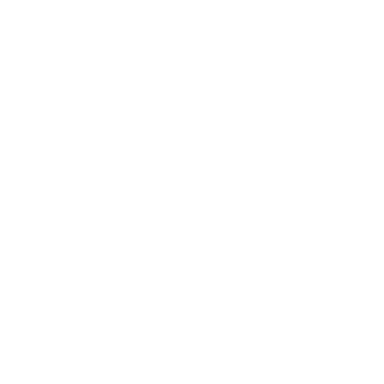